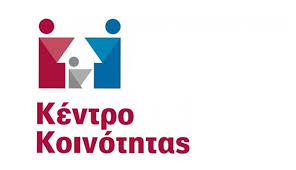 Κουτσονικολή Βασιλική Στέλεχος Μονάδας Α΄			Επιτελικής Δομής ΕΣΠΑ			Υπ. Εργασίας, Κοιν. Ασφάλισης και Κοιν. Αλληλεγγύης			Τομέας Κοινωνικής Αλληλεγγύης (ΕΔΚΑ)
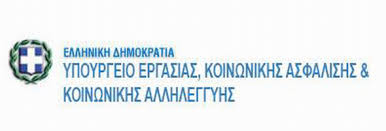 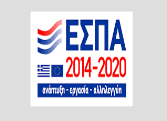 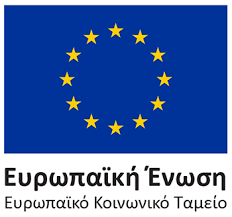 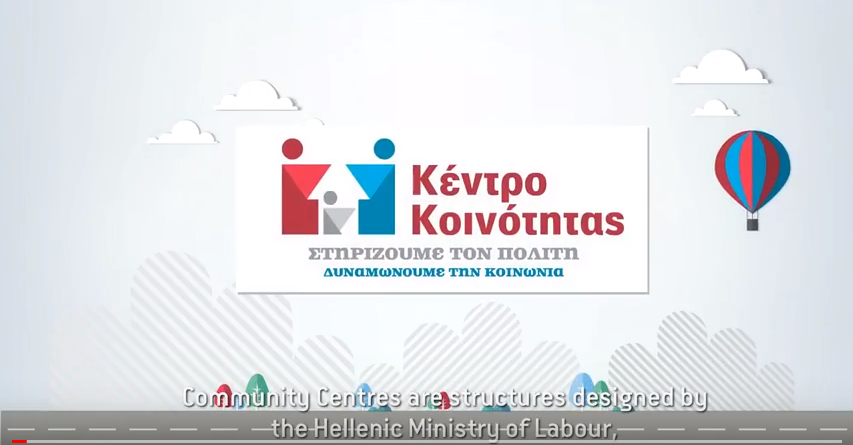 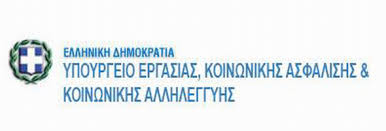 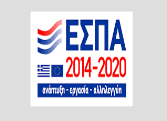 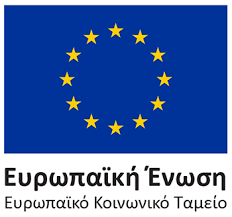 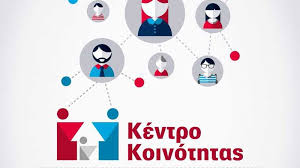 Το Κέντρο Κοινότητας είναι δομή που παρέχει ολιστική υποστήριξη στους κατοίκους του οικείου Δήμου μέσα από την παροχή ενός συνολικού πλέγματος υπηρεσιών 
με στόχο την καταπολέμηση της φτώχειας, του κοινωνικού αποκλεισμού και κάθε μορφής διακρίσεων καθώς και την προώθηση στην απασχόληση
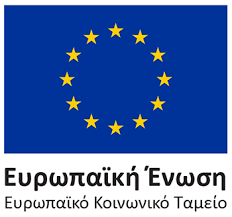 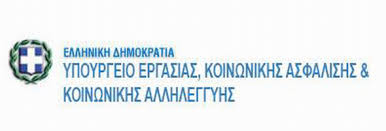 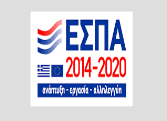 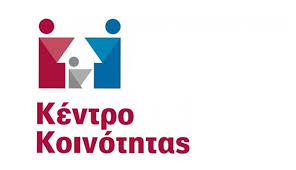 Βασικές λειτουργίες Κέντρου Κοινότητας:α) Υποδοχή - Ενημέρωση - Υποστήριξη των πολιτών β) Συνεργασία με Υπηρεσίες και Δομές γ) Παροχή Υπηρεσιών που αποσκοπούν στη βελτίωση του βιοτικού επιπέδου και διασφαλίζουν την κοινωνική ένταξη των ωφελουμένων
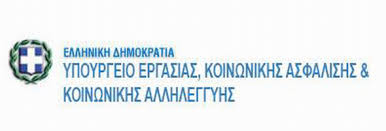 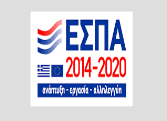 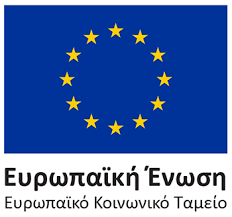 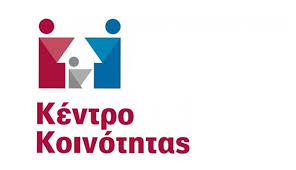 Αρμοδιότητες Στελεχών Κέντρου Κοινότητας
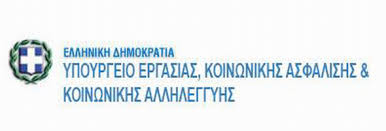 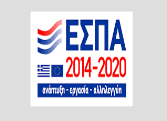 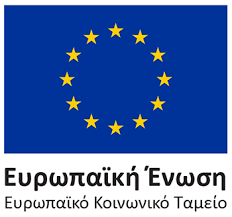 Συντονιστής (Κοινωνικός Λειτουργός) 
Καταρτίζει με τα υπόλοιπα στελέχη του Κέντρου και της Κοινωνικής Υπηρεσίας το Σχέδιο Λειτουργίας του Κ.Κ (καθήκοντα - όρια δράσης κάθε στελέχους - τήρηση του σχεδίου)
  Συντονίζει το προσωπικό προς επίτευξη στόχων του Κέντρου 
Έχει την ευθύνη για την εύρυθμη λειτουργία και την τήρηση του ωραρίου
Συγκεντρώνει και τηρεί στατιστικά και απολογιστικά στοιχεία από     κάθε στέλεχος, φροντίζει για τη διαφύλαξη της ασφάλειας, της εμπιστευτικότητας και του απορρήτου των τηρουμένων στοιχείων – αξιολογεί τα στοιχεία και προτείνει διορθωτικές ενέργειες  - εποπτεύει την τήρηση βιβλίων (όποτε αυτά χρειάζονται)
Συντονίζει, μέσω συνεργασιών, δράσεις δημοσιότητας (ημερίδες, διαλέξεις, έκδοση ενημερωτικών φυλλαδίων κλπ.)
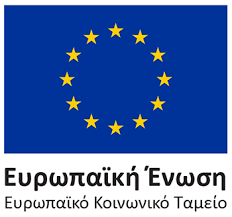 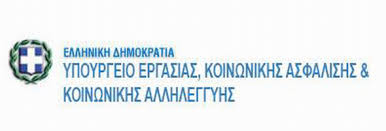 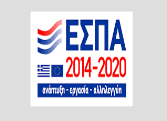 Ψυχολόγος 

Υποδέχεται και διαχειρίζεται περιστατικά που χρήζουν ψυχολογικής στήριξης, διενεργεί ψυχολογικές αξιολογήσεις και κάνει διάγνωση προβλημάτων

Παρέχει ψυχολογική στήριξη, με ατομικές ή ομαδικές συνεδρίες ή συνεδρίες οικογένειας όπου απαιτείται (π.χ. θύλακες Ρομά) 

Συνεργάζεται με τη Γ.Γ. Δια Βίου Μάθησης και Νέας Γενιάς για την αξιοποίηση υφιστάμενων δράσεων ψυχολογικής στήριξης των ωφελουμένων

Συνεργάζεται με το υπόλοιπο προσωπικό του Κ.Κ και της Κοινωνικής Υπηρεσίας για τον προσδιορισμό και αντιμετώπιση αναγκών και ψυχοκοινωνικών προβλημάτων των ωφελουμένων
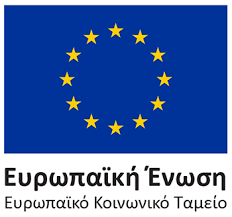 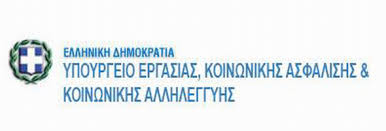 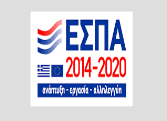 Ψυχολόγος 

Συμμετέχει σε προγράμματα αγωγής ψυχικής υγείας - προώθηση και σύνδεση περιστατικών με μονάδες Ψυχικής Υγείας όπου αυτό κριθεί σκόπιμο

Συνεργάζεται με τον διαμεσολαβητή του Παραρτήματος Ρομά και ΚΕΜ στις ομάδες υποστήριξης γυναικών, εφήβων, γονέων κλπ

Συνεργάζεται με το στέλεχος που ασχολείται με τη μαθησιακή στήριξη για τις ανάγκες των ομάδων των παιδιών 

Έχει την ευθύνη τήρησης βιβλίου/εισαγωγής στοιχείων σε πληροφοριακό σύστημα (αν αυτό απαιτείται) με ιστορικό, συμπεράσματα και τα αποτελέσματα της ψυχολογικής αξιολόγησης από κάθε συνεδρία
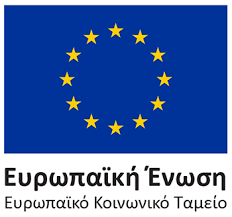 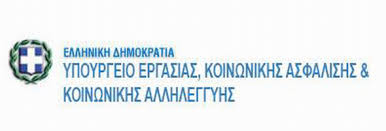 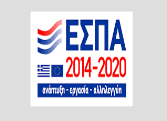 Διοικητικός Υπάλληλος 

  Υποδέχεται και προωθεί εσωτερικά αιτήσεις
Αναλαμβάνει διοικητικές  υπηρεσίες  (αρχειοθέτηση, δακτυλογράφηση, φωτοτυπίες, αλληλογραφία, επιστολές – προσκλήσεις, ηλεκτρονική αλληλογραφία, συνεννόηση με προμηθευτές, σύνταξη εξοδολογίων, παρουσιολογίων και τήρηση αρχείου. 
   Προετοιμάζει συναντήσεις, έντυπα και παρουσιάσεις του Κέντρου
Καταχωρεί στοιχεία, επεξεργάζεται αποτελέσματα, ερευνών που  εκπονούν τα στελέχη του Κέντρου – τηρεί τα ηλεκτρονικά αρχεία
Ενημερώνει την ιστοσελίδα της δομής, παρέχει στοιχεία για την ενημέρωση της ιστοσελίδας του ΟΤΑ σχετικά με δραστηριότητες και εκδηλώσεις του Κέντρου
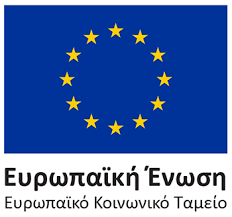 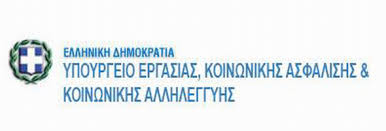 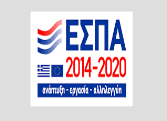 Στέλεχος για θέματα προώθησης 
στην απασχόληση 
Ενημερώνει για σεμινάρια, θέσεις εργασίας, προγράμματα ΟΑΕΔ, ΕΣΠΑ
Συνοδεύει όπου χρειάζεται το ωφελούμενο άτομο (π.χ. έκδοση κάρτας   ανεργίας, κλπ) 
Ανιχνεύει ανάγκες παρουσιάζονται (π.χ. ταχύρρυθμη εκπαίδευση στην γλώσσα, διαδικασίες δημιουργίας επιχείρησης κλπ)
Αναπτύσσει και διατηρεί επαφή με εργοδότες και την αγορά εργασίας εν γένει με στόχο την ένταξη των ανέργων ατόμων σε αυτή
Υποστηρίζει τα ωφελούμενα άτομα να εισέλθουν ή επαναεισέλθουν στην αγορά εργασίας,  παρακολουθεί την πρόοδό τους (ενδεικτικά: σύνταξη και αποστολή βιογραφικού και συνοδευτικής επιστολής κλπ)
Βοηθά στη δημιουργία συνεταιρισμών και προωθεί την ιδέα της κοινωνικής οικονομίας μεταξύ των ωφελούμενων
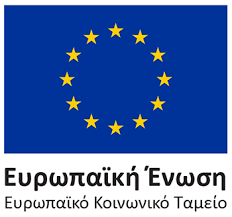 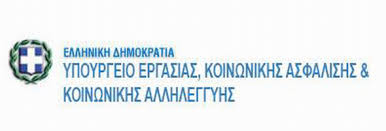 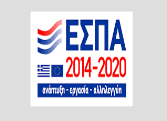 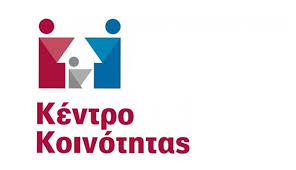 Αρμοδιότητες Κέντρου Κοινότητας διευρυμένου με Παράρτημα Ρομά
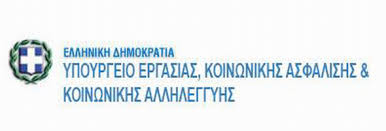 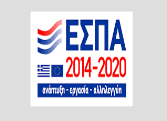 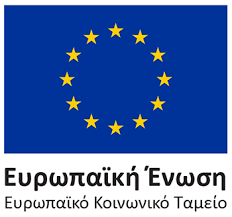 Παροχή συμβουλευτικών υπηρεσιών για την ένταξη της οικογένειας,  στήριξη και προώθηση των δικαιωμάτων του παιδιού
Στήριξη και ενδυνάμωση των γυναικών  
Παροχή βοήθειας για τη διευκόλυνση και συνηγορία στην πρόσβαση των ωφελουμένων για την ρύθμιση προνοιακών αιτημάτων, δικαστικών, αστικοδημοτικών και νομικών εκκρεμοτήτων των ωφελουμένων
Ενημέρωση για θέματα δημόσιας υγείας και προώθηση της πρωτοβάθμιας υγείας των Ρομά
Υποστήριξη στην εξεύρεση εργασίας
Ενημέρωση για δημιουργία ενώσεων, συνεταιρισμών, εταιρειών κοινωνικής οικονομίας
Ευαισθητοποίηση του κοινωνικού συνόλου και άρση των στερεοτύπων και των προκαταλήψεων
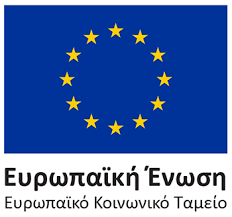 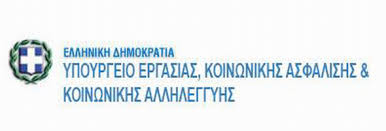 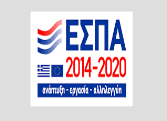 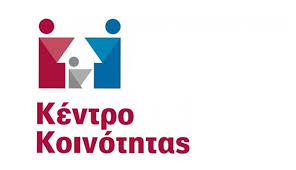 Αρμοδιότητες ΣτελεχώνΠαραρτήματος Ρομά
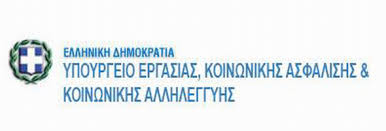 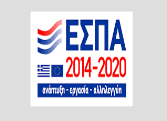 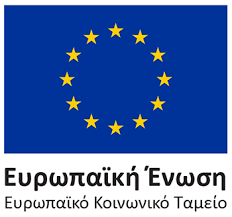 Κοινωνικός Λειτουργός ή Κοινωνιολόγος
επικεφαλής Παραρτήματος Ρομά  
Καταγράφει, διερευνά και αξιολογεί τις κοινωνικές ανάγκες του οικισμού με έμφαση στα ειδικά προβλήματα και ανάγκες των ατόμων 
Υποδέχεται  και διαχειρίζεται περιστατικά (καταγραφή στοιχείων, σχεδιασμός ενεργειών αντιμετώπισης και καταγράφει τα αιτήματα του πληθυσμού
Παρέχει υπηρεσίες συμβουλευτικού και υποστηρικτικού χαρακτήρα 
Δρα για την πρόληψη και αντιμετώπιση κοινωνικοοικονομικών προβλημάτων του ατόμου ή της οικογένειας
Υλοποιεί κοινωνική εργασία με: α) ωφελούμενους, β) ομάδες ωφελουμένων (οικογένεια κλπ.), γ) κοινότητα/ οικισμό 
Διαμεσολαβεί, πληροφορεί, συνδέει  τους Ρομά με αρμόδιες υπηρεσίες –   και τους συνοδεύει (όπου είναι αναγκαίο)
Εκπαιδεύει ωφελούμενους στην πρόσβαση σε δημόσια αγαθά και υπηρεσίες
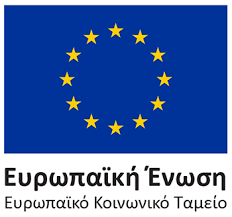 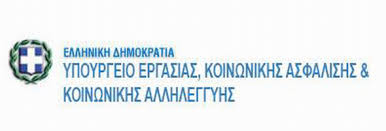 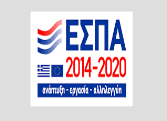 Επισκέπτης/τρια υγείας / νοσηλευτής-τρια 

Παρακολουθεί τη φαρμακευτική αγωγή σε άτομα που κρίνει ότι είναι απαραίτητο 
Παρέχει νοσηλευτικές συμβουλές για την καλύτερη και ταχύτερη αποθεραπεία των ατόμων 
Συμμετέχει σε προγράμματα αγωγής υγείας καθώς και σε θέματα ευαισθητοποίησης  για τον πληθυσμό στόχο 
Συμμετέχει στην καταγραφή της υγειονομικής κατάστασης των ωφελουμένων 
Ενημερώνει ατομικά ή ομάδες (π.χ γυναίκες)  ή το σύνολο του πληθυσμού του οικισμού για θέματα υγείας
Προγραμματίζει ραντεβού υγείας σε νοσοκομεία, ΙΚΑ κτλ, συνοδεύει σε μονάδες υγείας (όπου χρειάζεται) 
Διενεργεί εμβολιασμούς σε παιδιά  και ενήλικες
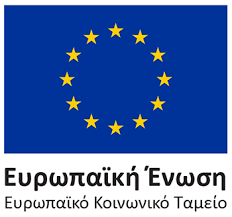 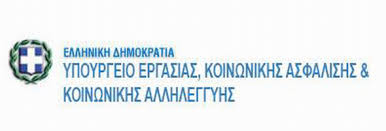 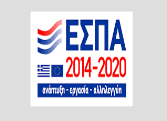 Διαμεσολαβητής

Αποτελεί ιδιαίτερα σημαντικό μέλος της ομάδας των στελεχών του Διευρυμένου Κέντρου με Παράρτημα Ρομά, συμμετέχει ισότιμα στο σχεδιασμό, την υλοποίηση και την αξιολόγηση των δράσεων, δεδομένου ότι ως μέλος ή/και συνομιλητής της κοινότητας των ωφελουμένων, είναι σε θέση να γνωρίζει τις πραγματικές τους ανάγκες
Συνεργάζεται με τις λοιπές ειδικότητες του Κέντρου για:
τη δημιουργία και εξασφάλιση σχέσης εμπιστοσύνης μεταξύ των μελών της Κοινότητας Ρομά και των στελεχών του Κέντρου.
τη δίκαιη και αμερόληπτη παροχή των υπηρεσιών του Κέντρου 
την πληροφόρηση των στελεχών του Κ.Κ. για ζητήματα που αφορούν στους ωφελούμενους, υπό το πρίσμα της προστασίας των προσωπικών δεδομένων
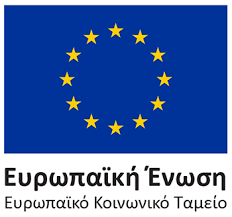 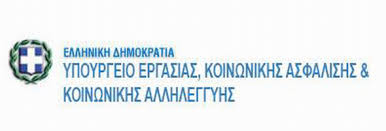 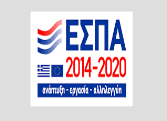 Διαμεσολαβητής

Την έγκαιρη ενημέρωση των ωφελουμένων σχετικά με τις προγραμματισμένες ενέργειες του Κέντρου, αλλά και ευρύτερα δράσεων που αφορούν στους ίδιους
Τη διευκόλυνση και ενδυνάμωση της επικοινωνίας και των επαφών μεταξύ της κοινότητας Ρομά και των δημόσιων ή δημοτικών οργανισμών και υπηρεσιών (εκπαίδευση, υγεία, απασχόληση, τις αστικές υποθέσεις και διεκπεραιώσεις, κλπ) 
     Σκόπιμο είναι να διαθέτει: 
Επικοινωνιακά προσόντα και ικανότητα διαπραγμάτευσης
Στοιχειώδεις γραμματικές γνώσεις, και συμμετοχή στο παρελθόν ή τώρα σε επιμορφωτικά σεμινάρια που αφορούν στην κοινωνική διαμεσολάβηση (π.χ. εκπαίδευση από τα προγράμματα  ROMED)
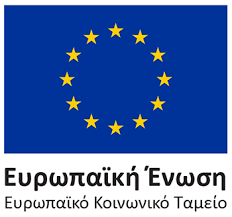 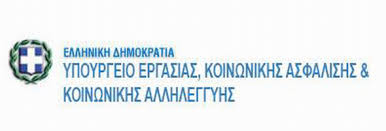 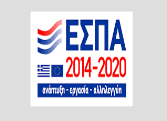 Στέλεχος για τη μαθησιακή στήριξη 
και την ενασχόληση παιδιών 

Συνεργάζεται με τις δράσεις του ΕΠΑΝΑΔ – ΕΔΒΜ και του Υπ. Παιδείας 
Εντοπίζει και καταγράφει τα προβλήματα στη σχολική ένταξη των παιδιών της ομάδας-στόχου 
Φροντίζει για την προώθηση στην εκπαίδευση π.χ. επισκέψεις πόρτα – πόρτα, σε οικογένειες των παιδιών που πρέπει να εγγραφούν στη δημόσια εκπαίδευση (νηπιαγωγείο μέχρι γυμνάσιο)
Συμβάλλει στην επίλυση εκκρεμοτήτων για την εγγραφή των παιδιών στο σχολείο - συνοδεύει παιδιά στο σχολείο (όπου απαιτείται)
Φροντίζει για μαθήματα ενισχυτικής διδασκαλίας, είτε ο ίδιος, είτε παραπέμποντας σε ανάλογες δράσεις άλλου φορέα (π.χ. Υπ. Παιδείας)
Διοργανώνει δράσεις δημιουργικής απασχόλησης, μουσικά, θεατρικά και άλλα εργαστήρια
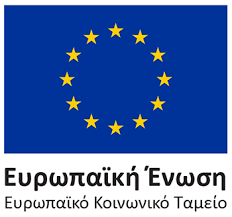 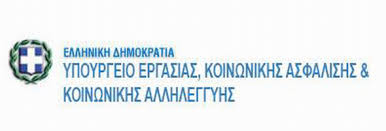 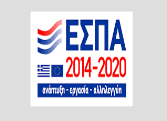 Στέλεχος για τη μαθησιακή στήριξη
 και την ενασχόληση παιδιών 

Έχει την ευθύνη τήρησης βιβλίου παρουσιών – καταγραφής δραστηριοτήτων

Συνεργάζεται με τους εκπαιδευτικούς, με φορείς που μπορούν να υποστηρίξουν ζητήματα εκπαίδευσης και μαθησιακών δυσκολιών (π.χ. Δήμος, φορείς που υλοποιούν εκπαιδευτικά προγράμματα)

Συνεργάζεται με το εκπαιδευτικό προσωπικό για δράσεις που αναπτύσσονται στο κέντρο (για να αποφεύγεται η αλληλοεπικάλυψη)

Οργανώνει ομάδες παιδιών με κοινά εκπαιδευτικά ενδιαφέροντα και ανάγκες

Συνεργάζεται με τους εκπαιδευτικούς, τις οικογένειες και το συντονιστή, για αντιμετώπιση περιπτώσεων διαρροών από το σχολείο, ενημέρωση ενηλίκων σε προγράμματα εκπαίδευσης/απόκτησης απολυτηρίου κλπ
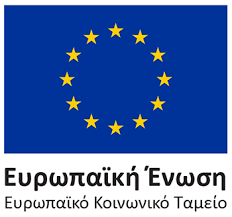 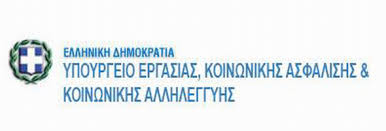 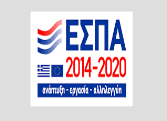 Ιατρός ( όταν υπάρχει)
 
Έχει τη συνολική ευθύνη του ιατρείου και των ιατρικών πράξεων (εμβολιασμών, μετρήσεων, κλπ) και της πρωτοβάθμιας φροντίδας του πληθυσμού
Προβαίνει σε ιατρικό έλεγχο και διενεργεί ιατρικές εξετάσεις, τηρεί για κάθε ωφελούμενο όλα τα σχετικά έντυπα 
Δημιουργεί διακριτό αρχείο καταγραφής του καλυπτόμενου πληθυσμού, συνεργάζεται με το ΚΕΕΛΠΝΟ
Έχει την ευθύνη της εμβολιαστικής κάλυψης, συνεργάζεται με τη Δ.Υ.ΠΕ. για την προμήθεια του Φαρμακείου 
Υλοποιεί δράσεις ευαισθητοποίησης σε θέματα υγείας για τον πληθυσμό-στόχο 
Παραπέμπει τους ασθενείς σε αρμόδιους φορείς παροχής υγείας όταν αυτό κρίνεται απαραίτητο και προωθεί την ενσωμάτωση του πληθυσμού στόχου στο Δημόσιο Σύστημα Υγείας
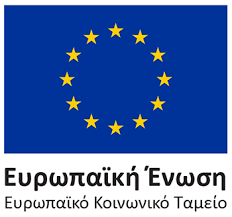 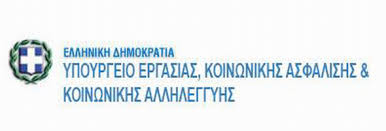 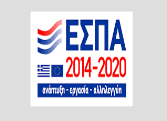 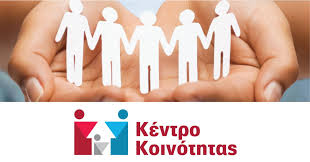 Ευχαριστώ για την προσοχή 
και την συμμετοχή σας
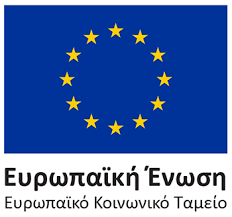 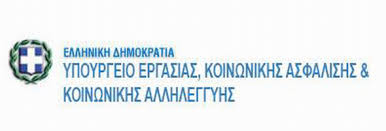 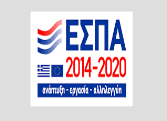